Passive Monitoring with Nagios
Jim Prins
jprins1229@gmail.com
Introduction
Sr. Manager – Web Technologies @ Harman International




Web Application & Server Monitoring
180 Hosts
1100+ Services
Goal: All Green Lights!
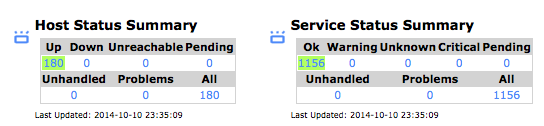 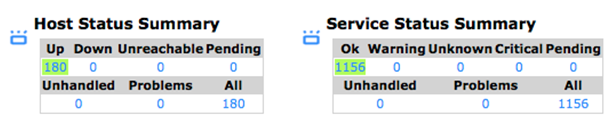 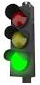 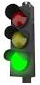 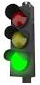 Agenda – pt 1
Active vs Passive Checks

Enabling Passive Checking in Nagios
Enabling on Nagios Core & Nagios XI
Configuring NRDP Server & Client

Customizing Passive Checks
Volatility
State Stalking
Freshness Checking
Agenda – pt 2
Example #1 – Airline Call Button

Example #2 – Backup Monitoring

Other Passive Examples

Summary 

Questions/Answers
Active vs Passive Checks
Active Checks
Active from perspective of the Nagios application.
Request initiated by the server
Server authenticated by the client
Client decides whether to respond

Passive Checks
Passive from perspective of the Nagios application.
Request initiated by the client
Client authenticated by the server
Server decides whether to accept message
Use cases
Good reasons for passive checks:

Detect and respond each time event happens
Passive Check w/ Volatility & State Stalking

Detect and respond when something has stopped happening
Passive Check w/ Freshness
Enabling Passive Checks
Passive host and service checks are enabled in Nagios Core via config.cfg

Default location: /usr/local/nagios/etc/nagios.cfg

accept_passive_host_checks=1
accept_passive_service_checks=1
NRDP – Server Side
Nagios Remote Data Processor (NRDP)

Server: Usually runs on the Nagios server at http://<ip_address>/nrdp

Tokens and other server side configuration maintained at /usr/local/nrdp/server/config.inc.php
$cfg['authorized_tokens']=array("0vn53mbj3lk4“, “0vn53mbj3lk6”);


Installation Guide and Overview
* http://assets.nagios.com/downloads/nrdp/docs/NRDP_Overview.pdf
NRDP – Client Side
Client: Installed into /usr/local/nrdp

Sample Script: i.e. backup_complete.sh

#!/bin/bash
nrdp=/usr/local/nrdp/clients/send_nrdp.sh
url=http://10.44.4.69/nrdp
token=0vn53mbj3lk4

host=backup-server
service="Oracle DB Backup"
state=0
output="OK – Backup Completed Successfully"

${nrdp} -u ${url} -t ${token} -H ${host} -s "${service}" -S ${state} -o "${output}"
Volatility – pt 1
For non-volatile services, error state is maintained during each subsequent check until the symptom is resolved and the check returns OK.
10:00	   Storage: C: Drive 98% Full
10:05   Storage: C: Drive 98% Full
10:10   Storage: C: Drive 98% Full
10:15   Storage: C: Drive 60% Full

A service is volatile if every alert indicates a unique issue and warrants a response event or notification.
10:12 Security: Heartbleed vulnerability scan from 75.96.13.212
10:18 Security: Port scan detected from 195.96.13.212


* Note: A volatile service generally has no “good news” response.
Volatility – pt 2
Volatility is enabled by setting is_volatile 1 in host or service configuration.

Enabling volatility causes the following to happen in response to EACH non-OK alert:
Event Handler is Executed (if defined)
Alerts are sent if appropriate




Note: For volatile services, notification intervals are ignored
State Stalking – pt 1
By default, Nagios will log the output of a service check whenever the service’s STATUS changes:
State Stalking – pt 2
With state stalking enabled, Nagios will log the output of a service check whenever the service’s OUTPUT changes:
State Stalking – pt 3
Useful when monitoring Volatile services, as each unique event is useful to record.

10:00:02 – CRITICAL: Port Scan from 75.100.12.31
10:00:12 – CRITICAL: Port Scan from 75.100.12.31
10:04:03 – CRITICAL: Heartbleed Vulnerability Scan from 75.100.12.31
13:12:41 – CRITICAL: SQL Injection Attempt on index.php from 8.8.12.41



Enabled by setting stalking_options directive for host or service scan
* http://nagios.sourceforge.net/docs/3_0/stalking.html
Freshness – pt 1
Monitoring passive checks for “freshness” is a great way to determine when something has STOPPED happening.
Ex: Backup hasn’t checked in for the past 24 hours (or 86,400 seconds)

	check_freshness		1
	freshness_threshold	86400
Freshness – pt 2
When the freshness threshold (in seconds) is exceeded, the check_command will be executed.

check_command	stale_critical!!!!!!!!
check_period		24x7

*Note: Only during the check period above will a service be checked for freshness

Command Definition (within /usr/local/nagios/etc/commands.cfg)

define command {
       command_name   stale_critical
       command_line	$USER1$/check_dummy 2 "Passive service has not checked in!"
}
Ex. 1 – Airline Call Button
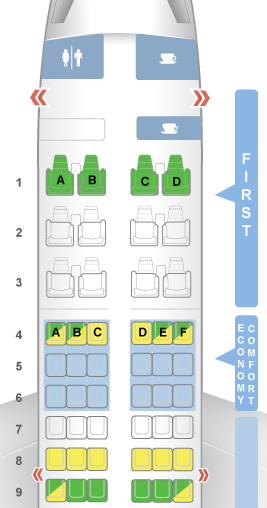 Requirement

Define call button status as service, with
ability to toggle on and off using passive
checks

Solution

Call button ON should cause status
WARNING
Call button OFF should cause status
OK
Ex. 1 – Airline Call Button
Step 1: Define Passive Service Check

define service{
	host_name		airplane1.carrier.com
	service_description	Call Button – 1A
	is_volatile		1
	active_checks_enabled	0
	passive_checks_enabled	1
	…other options…
}
Ex. 1 – Airline Call Button
Step 2: Configure Script For Call Button Pressed


#!/bin/bash
nrdp=/usr/local/nrdp/clients/send_nrdp.sh
url=http://10.44.4.69/nrdp
token=0vn53mbj3lk4

host=airplane1.carrier.com
service="Call Button – 1A"
state=1
output=“WARNING – Call Button Pressed"

${nrdp} -u ${url} -t ${token} -H ${host} -s "${service}" -S ${state} -o "${output}“
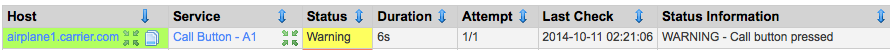 Ex. 1 – Airline Call Button
Step 3: Configure Script For Call Answered


#!/bin/bash
nrdp=/usr/local/nrdp/clients/send_nrdp.sh
url=http://10.44.4.69/nrdp
token=0vn53mbj3lk4

host=airplane1.carrier.com
service="Call Button – 1A"
state=0
output=“OK – Call Answered"

${nrdp} -u ${url} -t ${token} -H ${host} -s "${service}" -S ${state} -o "${output}"
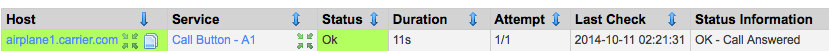 Ex. 2 – Backup Monitoring
Requirement

DB backup should complete successfully at least 1 time per day.  Let someone know if it doesn’t.

Solution

Send passive acknowledgement upon successful backup completion.
Use freshness to alert us any time service has not checked in within 26 hours.
Ex. 2 – Backup Monitoring
Step 1: Define Passive Service Check

define service{
	host_name			backup-server
	service_description		Oracle DB Backup
	active_checks_enabled		0
	passive_checks_enabled		1
	check_freshness			1
	freshness_threshold		93600
	check_command			no-backup-report
	…other options…	
}
Ex. 2 – Backup Monitoring
Step 2: Define Check Command

File: /usr/local/nagios/etc/commands.cfg
 

define command{
	command_name	no-backup-report
	command_line	/usr/local/nagios/libexec/check_dummy 2 "Results of backup job were not reported!"
}

Note: check_dummy does nothing but exit 2 (critical) and display the message in “quotes”
Ex. 2 – Backup Monitoring
Step 3: Configure Client to Send Acknowledgement

#!/bin/bash
nrdp=/usr/local/nrdp/clients/send_nrdp.sh
url=http://10.44.4.69/nrdp
token=0vn53mbj3lk4

host=backup-server
service="Oracle DB Backup"
state=0
output="OK – Backup Completed Successfully"

${nrdp} -u ${url} -t ${token} -H ${host} -s "${service}" -S ${state} -o "${output}"
Other Passive Use Cases
Inaccessible
Device is behind a firewall and cannot be reached by Nagios.

Unpredictable
Device is mobile and IP address changes often.

Scalability
Aggregate multiple Nagios server statuses to a central server. (Distributed configuration)
Conclusion
Passive Checks
Supported in both Nagios Core and Nagios XI
Initiated by the client, authenticated and validated by the server.
Customizable with volatility, state stalking, and freshness checking.
Useful for detecting when events happen (i.e. Security Alerts) as well as when events STOP happening (i.e. Backup Monitoring).
Conclusion
NRDP – Nagios Remote Data Processor

Server Component, Runs on Nagios Server
Collects passive updates from clients and submits updates to Nagios Core
Uses shared tokens for client/server authentication.

* http://assets.nagios.com/downloads/nrdp/docs/NRDP_Overview.pdf

NSCA can be used as an alternative, especially for Windows clients.
Other Passive Examples
Questions?
Any questions?

Thanks!
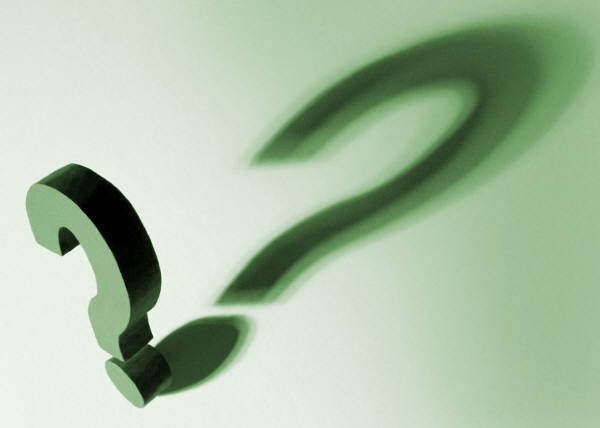 The End
Jim Prins
jprins1229@gmail.com